18.怀疑与学问
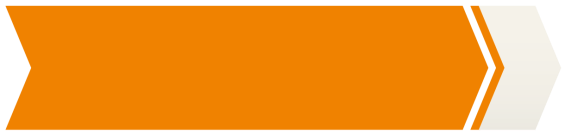 情境导入
做学问三大境界
“昨夜西风凋碧树，独上高楼，望尽天涯路。”
“衣带渐宽终不悔，为伊消得人憔悴。”
“众里寻他千百度，蓦然回首，那人却在，灯火阑珊处。”                    ——王国维
《怀疑与学问》这篇文章谈的就是这方面的问题，文中提出了一些很有启发，很有价值的见解，学好这篇文章对我们很有意义。
一个人学习，总是希望学有所获，学有所成的。但是，从实际情况看，并非所有的求学者其最终收效都一样，其最后成果都相同，有的人收效好，成果大，而有的人却收效差，成果小，彼此有差异，有的甚至差异很大，非常悬殊。无论历史上，无论现实中，都存在这种情况。这是什么缘故呢？我们如何才能让自己学习的收效好些，成果大些呢？研究这个问题，吸取有益的经验，对我们搞好学习是十分必要的，十分重要的。
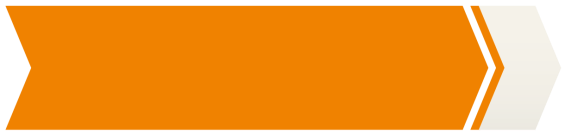 作者简介
【顾颉刚】（1893－1980），原名诵坤，字铭坚，江苏苏州人，中国历史学家、民俗学家，中央研究院院士。古史辨派代表人物，也是中国历史地理学和民俗学的开创者之一。1920年毕业于北京大学哲学部，历任厦门、中山、燕京、北京、云南、齐鲁、中央、复旦、兰州等大学教授，
中山大学历史语言研究所主任、齐鲁
大学国学研究所主任等职。1949年后
曾任中国科学院历史研究所研究员。
著有《秦汉的方士和儒生》《三皇考》
《史林杂识初编》《孟姜女故事研究
集》等。1980年12月25日因病逝世，
享年87岁。
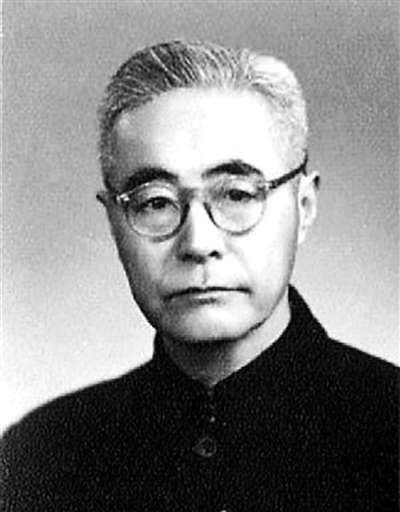 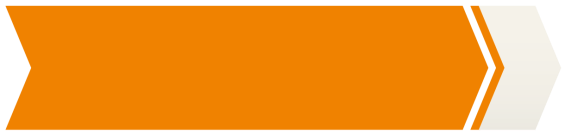 文本介绍
议论文
     定义：是对某个问题或某件事进行分析、评论，表明自己的观点、立场、态度、看法和主张的一种文体。（即以议论为主要表达方式，通过讲事实，摆道理，直接表达自己的观点和主张的文章体裁。） 
    要求：①要对论述的问题有正确的看法。②用充足有说服力的论据。③要言之有理，合乎逻辑。  
    三要素：论点、论据和论证。论点是作者对所论述问题的见解和主张。论据是议论文中用来证明论点、支撑论点的材料。论证是用论据证明论点的过程。
论据类型：
   ①事实的材料作为论据的事实材料，可以是具体的事例、概括的事实、统计数字。
   ②理论的材料作为论据的理论材料，可以是前人的经典著作、至理名言，民间的谚语和俗语，科学上的公理、规律等等。
论证方法：
    ①举例论证（事实论证）：列举确凿、充分、有代表性的事例证明论点；
       作用：具体有力地论证了观点（主论点或分论点），增强文章的说服力） 
    ②道理论证：用名言警句、谚语俗话、以及人们公认的定理公式等来证明论点。
        作用：有力地论证了观点（主论点或分论点），增强文章的权威性和说服力）  
        ③对比论证：拿正反两方面的论点或论据作对比，在对比中证明论点。
       作用：突出全面地论证观点（主论点或分论点），让人印象深刻）
④比喻论证：用人们熟知的事物作比喻来证明论点。
      作用：生动形象地论证了观点（主论点或分论点），使文章浅显易懂，易于理解和接受。  
      ⑤引用论证：引用论证比较复杂，这与具体的引用材料有关，有引用名人名言、格言警句、权威数据、名人佚事、笑话趣闻等各种情况。
     作用：如引用名人名言、格言警句、权威数据，可以增强论证的说服力和权威性；引用名人佚事、奇闻趣事，可以增强论证的趣味性，吸引读者下读。
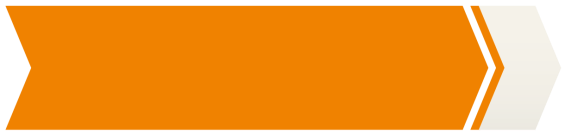 识文辩词
1.字词注音。
程颐（    ）           譬如（    ）   
腐草为萤（     ）      虚妄（     ）    
盲从（    ）           停滞（     ）
yí
pì
wànɡ
yínɡ
mánɡ
zhì
2.重点词语
腐草为萤：
虚妄：
不攻自破：
尽信书不如无书：



辨伪去妄：
流俗：
盲从：
墨守：
停滞：
语出《礼记·月令》，意思是腐草能化为萤火虫。
没有事实根据的。
形容情节、论点虚谬，经不起反驳、攻击。
语出《孟子·尽心下》。原指完全相信《尚
书》，倒不如没有《尚书》，后用以泛指不
要迷信、拘泥于书本。
要善于辨别，分清真假。
社会上流行的风俗习惯（含贬义）。
盲目地附和随从。
固执拘泥，不会变通。
受到阻碍，不能顺利地进行或发展。
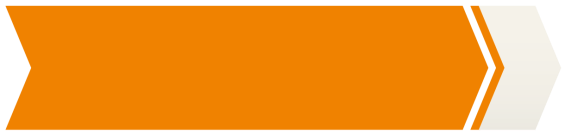 文章结构
全文共6段，可分三个部分。
第一部分（1、2）：引用名言，提出中心论点：治学必须有怀疑精神。
第二部分（3－5）：论证第一个分论点，怀疑是从消极方面辨伪去妄的必要步骤。这部分可分两层。
    第一层（3、4）：论述对于传说，不论信不信，都应当经过一番思考，不应当随随便便就信了。
    第二层（5）：论述不论对哪一本书，哪一种学问，都要经过自己的怀疑，辨别是非。
第三部分（6）：论证第二个分论点，怀疑是从积极方面建设新学说、启迪新发明的基本条件。
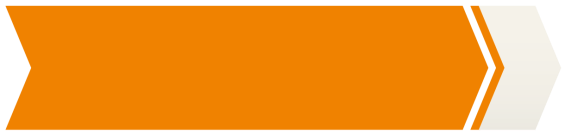 文章感知
1.文章提出了什么论点？
治学必须有怀疑精神。
2. 为了论证这一论点，提出了几个分论点？
①怀疑是从消极方面辨伪去妄的必要步骤。 
 ②怀疑是从积极方面建 设新学说、启迪新发明的基本条件。
3. 两个分论点之间是什么关系？
递进
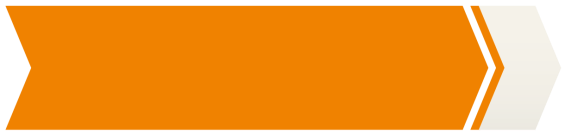 课文解析
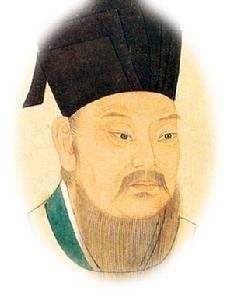 “学者先要会疑。”——程颐
“在可疑而不疑者，不曾学；学则须疑。”      ——张载
1.第1、2段提出了文章的总论点，这个总论点是什么？
本文的总论点是借用古代学者的名言提出的，总论点是：“学者先要会疑”，或者是“学则须疑”。如果用我们自己的话来表达，总论点是“研究学问必须有怀疑精神”。
2.引用学者的名言以提出论点，这种写法有什么好处？
这种写法，既提出了论点，同时学者的名言本身也是一个证明论点的有力论据，这就使得论点的说服力更为增强。
3.对下面语段四句话之间层次关系的理解，下面几种看法哪种是正确的？为什么？ 
   ①学问的基础是事实和根据。②事实和根据的来源有两种：一种是自己亲眼看见的；一种是听别人传说的。③譬如在国难危急的时候，各地一定有许多口头的消息，说得如何凶险，那便是别人的传说，不一定可靠；要知道实际的情形，只有靠自己亲自去观察。④做学问也是一样，最要紧最可靠的材料是自己亲见的事实根据；但这种证据有时候不能亲自看到，便只能靠别人的传说了。
A.①│② ③ ④（并列）   B.① ② ③│④（并列）  C.①│② ③ ④（因果）   D.① ② ③│④（因果）
答案：D
解析：因为①学问的基础是事实和根据，②而事实和根据的来源有两种（一种是自己亲眼看见的，这种可靠；一种是听别人传说的，这种不一定可靠。③譬如国难危急的时候……），所以④做学问所依据的材料也有两种（一种是自己亲见的事实根据，这种材料最要紧最可靠；一种是别人的传说，这种材料不一定可靠）。
4.“譬如在国难危急的时候……”，是举例论证还是比喻论证？
这句是比喻论证，设喻以说明“事实和根据”的两种“来源”，不是举例论证。如果举例论证，那就要举出做学问的实例，“譬如”后面所言，并非做学问的实例。
5.第3自然段在文章中起到哪些作用？
这段在文章中起到三个作用：1.引出下文，使文章上下紧紧相联。2.形成层进，使文章论说深入一步，进了一层。3.铺石垫基，使文章的说服力增强。
6.第4自然段分三层意思，是哪三层？
   
第一层（开头到“这是做一切学问的基本条件”）：指出“怀疑的精神”“是做一切学问的基本条件”。
   第二层（“我们听说中国古代有三皇、五帝……有什么科学根据”）：具体说明如何以怀疑的精神对待传说。
   第三层（末句“我们若能这样追问，一切虚妄的学说便不攻自破了”）：指出怀疑的精神对做学问的重要意义。
7.第5自然段和第4自然段同是谈怀疑精神对做学问的意义，为什么写了第4自然段还写第5自然段？两段的内容有何相异？
     
    第4自然段说的是对于“传说”要用怀疑精神对待，第五段则说“我们不论对于哪一本书，哪一种学问，都要经过自己的怀疑”。第4自然段侧重说怀疑思索是为了取“是”弃“非”，攻破“一切虚妄的学说”，第5自然段侧重说怀疑思索的三个步骤及其目的。
8.第6自然段第一句“怀疑不仅是消极方面辨伪去妄的必须步骤，也是积极方面建设新学说、启迪新发明的基本条件”在文章中起何作用？
     这句在文章中起两个作用：
  1.揭示第一个分论点，提出第二个分论点。
  2.承上启下，而且使前后部分具有层进关系，论述深入一步。
9.第6自然段包含几层意思？彼此如何联系？    
     本段包含四层意思：
  1.首句提出本段论点，即第二个分论点：“怀疑”是“建设新学说、启迪新发明的基本条件”。
  2.“对于别人的话……一切学问才会起来”：讲道理论证论点。先从反面阐明，再从正面阐明。
  3.“许多大学问家……要这样才能有更新更善的学说产生”：举实例论证论点。
  4.“古往今来科学上新的发明”到段末：归纳作结，照应论点。先从正面作结，再从反面强调“若使后之学者都墨守前人的旧说，那就没有新问题，没有新发明，一切学术也就停滞，人类的文化也就不会进步了。”
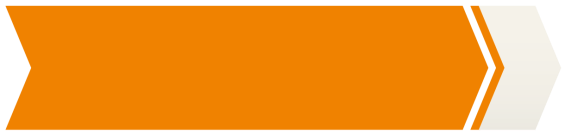 课文赏析
1.下面句子中，“一切”和“四个常常”能删去吗？为什么？句中的冒号能改为句号吗？为什么？
   一切学问家，不但对于流俗传说，就是对于过去学者的学说也常常抱怀疑的态度，常常和书中的学说辩论，常常评判书中的学说，常常修正书中的学说：要这样才能有更新更善的学说产生。
不能。用这些词，是为了强调所有的学问家都包括在内，都善于经常的怀疑、提问、评判、修正过去学者的学说。这是建设新学说的基本条件。句中的冒号表示后面的一句是前几句的总括。所以不能改为句号。
2.“若使后之学者都墨守前人的旧说，那就没有新问题，没有新发明，一切学术停滞，人类的文化也就不会进步了。”一句中的“学术”和“文化”这两个词能互换吗？
不能互换。因为“学术”是人类众多的“文化”活动中的一种， “一切学术也就停滞，人类的文化也就不会进步了”，是从部分说到整体，互换位置后就讲不通了。
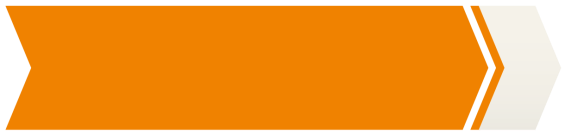 写法探究
1.层层深入论证，用分论点论证中心论点。
    文章开头两段引用我国古代两位著名学者的话，提出中心论点。第三至五段先从消极方面作论证，第六段再从积极方面作论证。层层深入论证，对怀疑的精神在做学问过程中的必要性和意义，作了全面而精当的阐述。
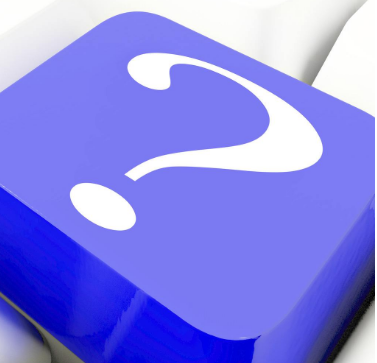 2.引名言、举事例进行论证，增强了文章的说服力。
   本文引用古代著名学者的话作为论据，对增强文章的说服力起了重要作用。用他们的经验之谈作论点，实际上也起了论据的作用，很有说服力。第五段中又引了孟子的话“尽信书则不如无书”，并作了阐释，说这“也就是教我们有一点怀疑的精神，不要随便盲从或迷信”的意思，有力地证明了段首提出的论点。
举例论证也用得很好。为了论证对传说必须有怀疑精神这个论点，第四段举了古书上“三皇、五帝”和“腐草为萤”两个例子，使人确信古书记载的传说不一定可靠，怀疑确有必要。作者举例时，就读书时该怎样怀疑、追问，介绍了自己的经验，列出了一系列寻根究底的疑问，给人具体的借鉴，对人很有启发。第六段为了论证怀疑是建设新学说、启迪新发明的基本条件，又举清代大学问家戴震读书善疑的事例为证，而这正是他日后成为大学问家的基本条件。这一事例论证也是很有说服力的。
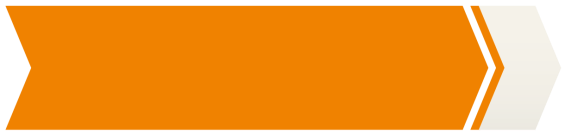 课文总结
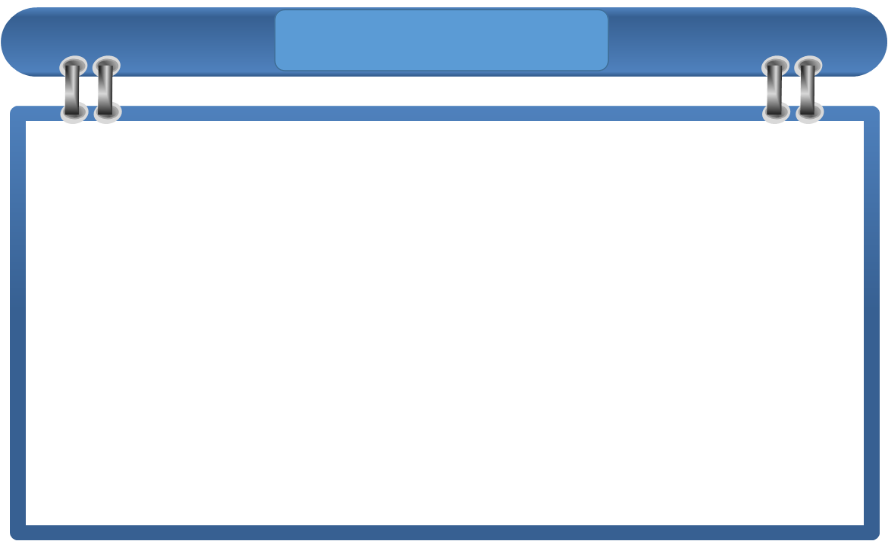 本文论述了学者先要会疑，学则须疑的观点，强调了怀疑精神在治学过程中的重要作用，并提倡学者应有怀疑精神，不要随便盲从或迷信。本文围绕着中心论点，分设了两个分论点，分层次地进行论述，条理清楚，中心明确。
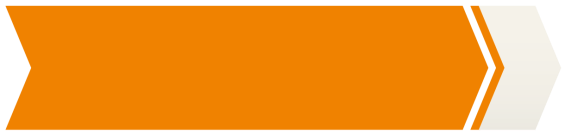 板书设计
治学必须有怀疑精神（引用名言）
中心论点
怀疑
与
学问
怀疑是辨伪去妄的必要步骤
分论点
怀疑是建设新学说、启迪新发明的基本条件
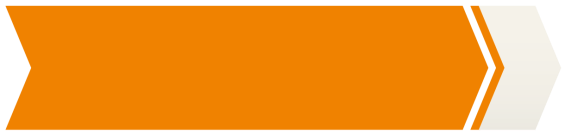 拓展提升
多疑，往往是不好的。因为多疑是一种不健康的心理状况。俗话说：疑心生暗鬼。确有一定的道理。古往今来，不少人由于多疑，不知闹出了多少笑话，演出了多少悲剧。且不说“杯弓蛇影”使人大病一场，给疑者带来的痛苦有多大，就因为多疑而夭折的也并非一起。《红楼梦》中的林黛玉，因生性多疑，以致忧郁成疾，这也是造成宝黛爱情悲剧的原因之一。  
   如果说封建社会的大家闺秀，由于多疑而只是个人遗恨终身的话，那么一些赫赫有名的政治家、军事家由于多疑而造成损兵折将的也为数不少。曹操就是一个。因多疑，错杀了不少忠臣良将！推迟了曹魏政权的建立。以前事，无须多论。
今天我们的一些同志由于多疑，为人办事互不信任，疑心叠起，顾虑重重，当齐心的不齐心，当合作的不合作，甚至故意设置障碍，出些难题，给事业造成难以挽回的损失。因此，同志之间应互相信任，去疑存诚。当然对某些人和事物，不轻信，存疑端，也是必要的。但这就另当别论。
 1.文段的论点是____________________。
 2.本段论点与课文《怀疑与学问》的论点是否矛盾？为什么？
 不矛盾。本段主张“不要多疑”，是从与人相处的角度提出的；课文主张“要多疑”，是从治学角度提出的。
多疑，往往是不好的
3.本段的论证思路是__________。
4.本段论证的方法主要有__________和__________。
5.画线的三句话在结构上的作用分别是____________,
____________,____________。
6.文段末两句能不能删去？为什么？
不能。避免误解，使论述更周密。
由古及今
举例论证
道理论证
领起下文
承上启下
统领全段
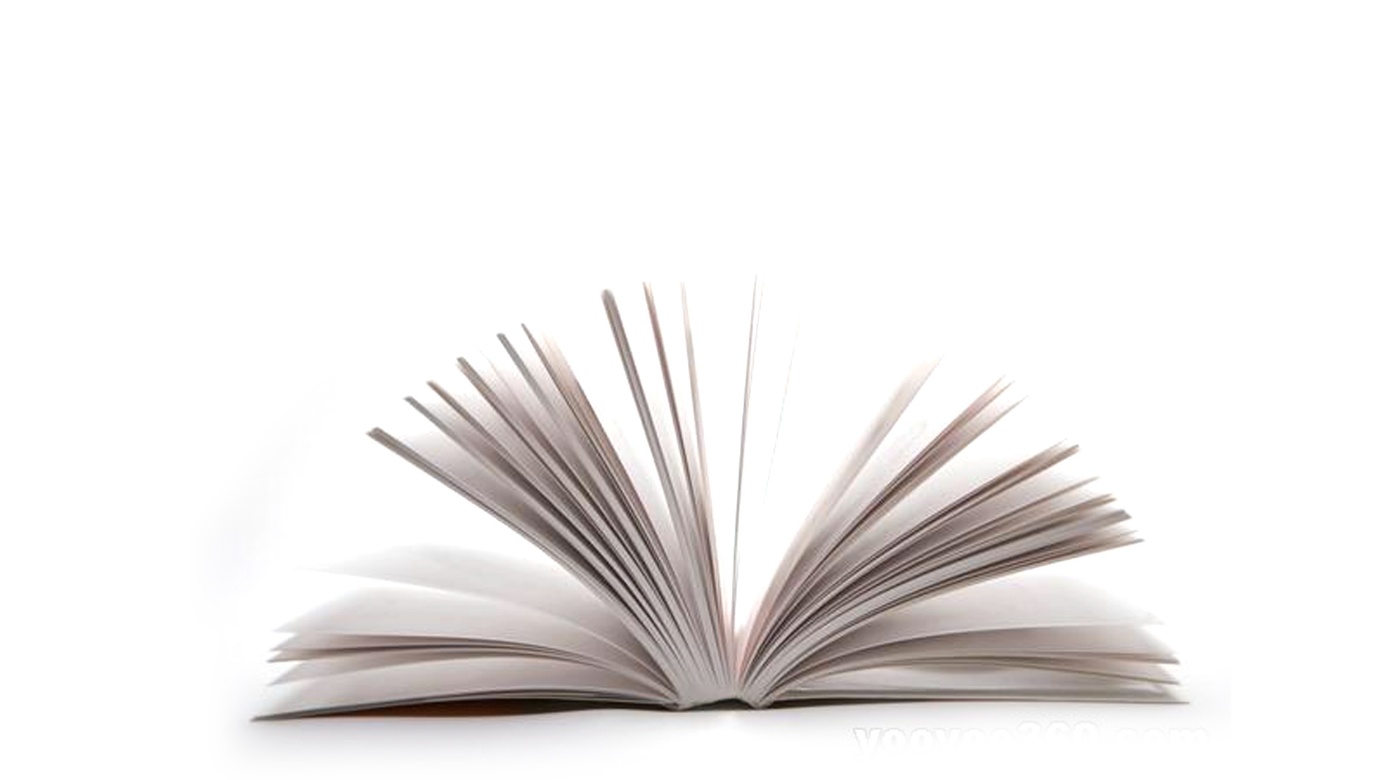 谢谢观看！